https://www.myon.co.uk/index.html
Remember to use myon for online reading
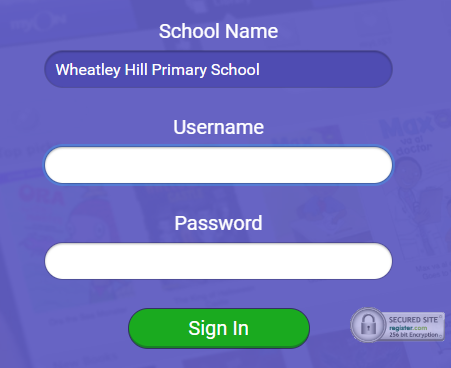 Example login -  

Username
DavidW

Password
password1
L.O To be able to spell words from the Y3/4 word list
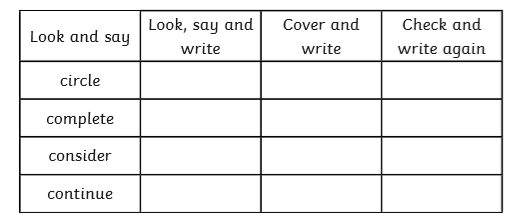 Monday 25th January
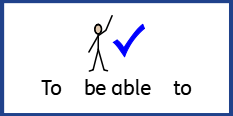 L.O To be able to answer questions based on a text
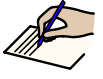 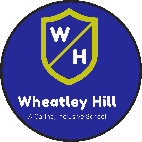 Subject: English
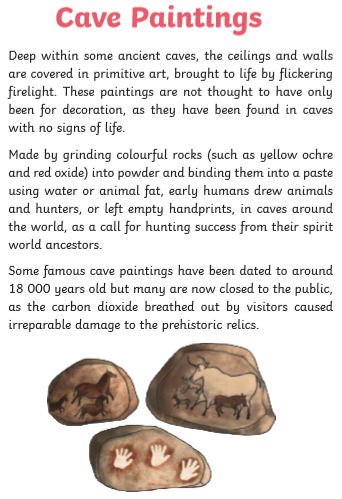 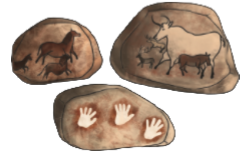 Read through the information on this page
Answer the questions in full sentences,  e.g. The Stone Age covers a period of 3 million years.
1. How are the cave paintings brought to life? 
___________________________________________________________________________________________________________________________________________________

2. What is used to make the paints? 
___________________________________________________________________________________________________________________________________________________

3. What was often painted n the caves?
___________________________________________________________________________________________________________________________________________________

How old are some painting that have been found?
_______________________________________________________________________

5. Why are many of the caves now closed off to the public? ____________________________________________________________________________________________________________________________________________________
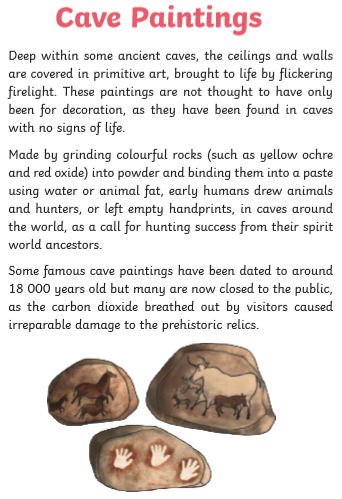 Here is the information again

Some words have been underlined that you might not know. 
Use a dictionary or online dictionary to find the word meanings 

Ancestors 
________________________________________________________________________________________

Prehistoric  
_________________________________________________________________________________________

Challenge- 
Use the thesaurus to find other words that could be used instead of colourful 
_______________________________________________________________________________________________________________________________________
Date:   Tuesday 26th January
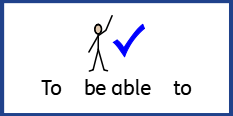 L.O To be able to class sentences as questions, statements and commands
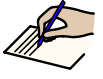 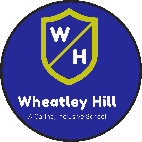 Subject: English
L.O To be able to spell words from the Y3/4 word list
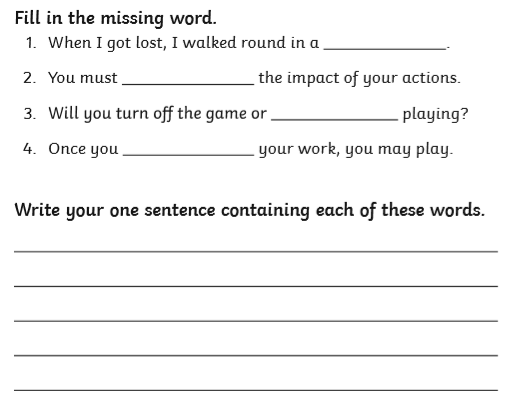 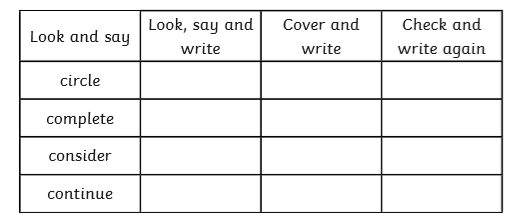 Read through the following pages to find out about different sentence types
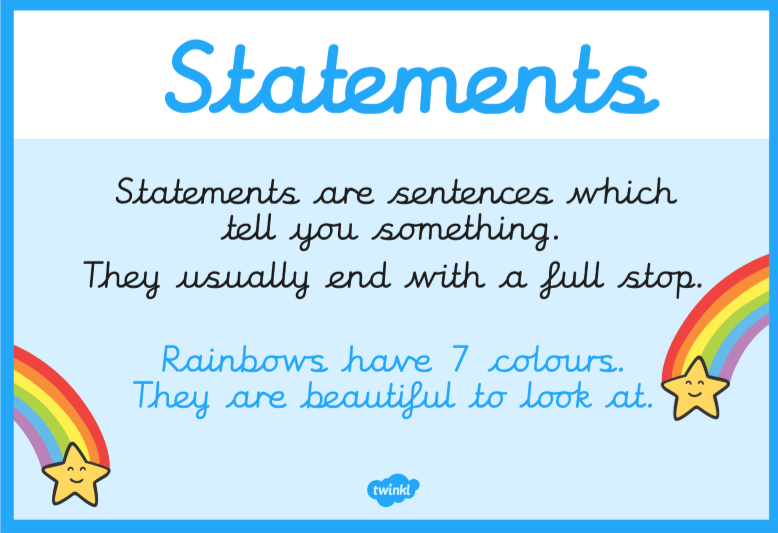 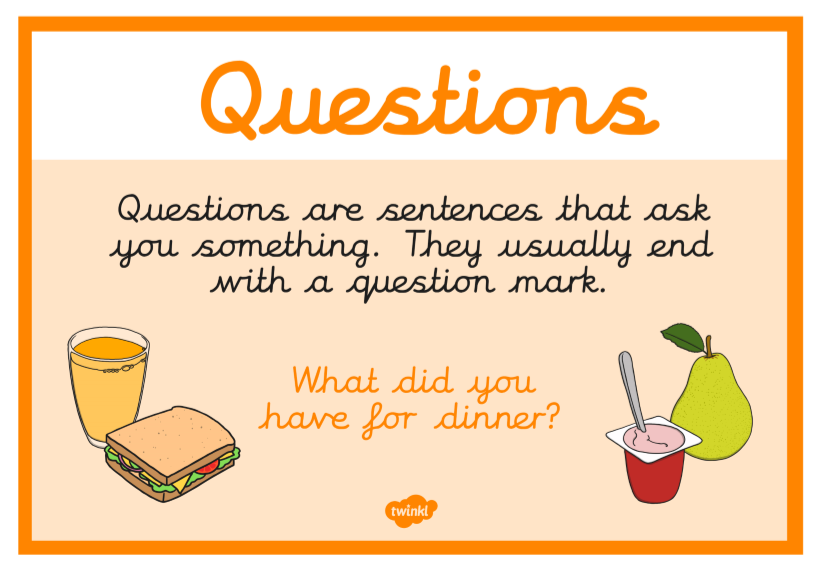 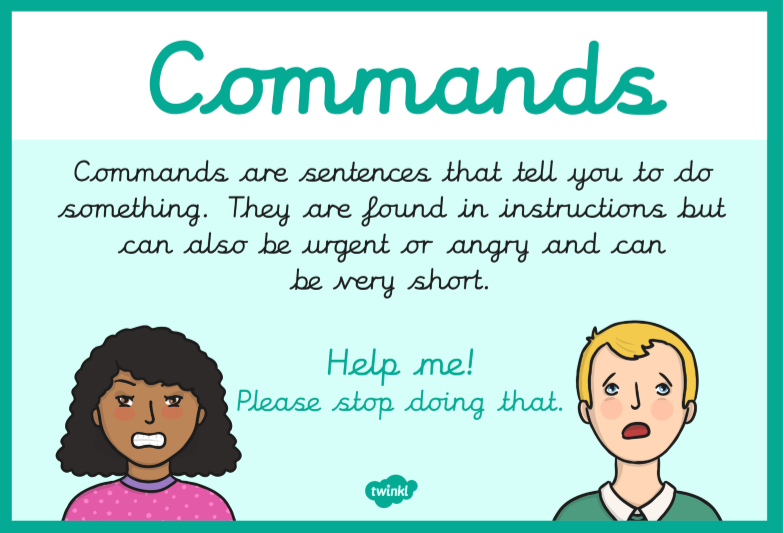 Write next to each sentence if it is a command/statement/question
 
The Stone Age is split into 3 parts. ________________

Strike the flint stones to make fire. ________________

Can you cut the meat for dinner? ________________

Pick the berries and nuts for tea. ________________

Clothes were made out of animal skin. ________________

What tool would you use to catch an animal. ________________
Write a sentence for each type of sentence


Question ____________________________________________________________________________________________________________________________________

Command 
__________________________________________________________________________________________________________________________________

Statement 
____________________________________________________________________________________________________________________________________
Date:   Wednesday 27th January
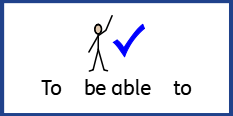 L.O To be able to extend sentences with conjunctions
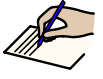 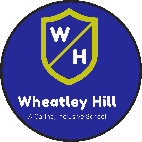 Subject: English
L.O To be able to spell words from the Y3/4 word list
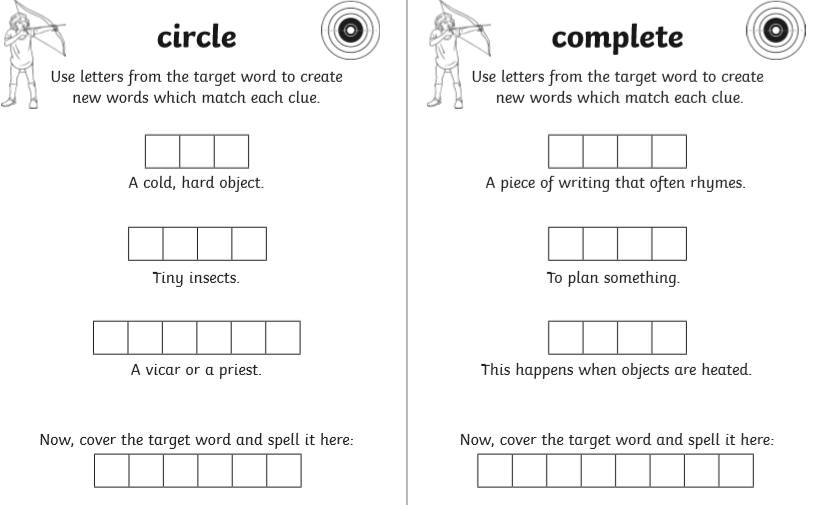 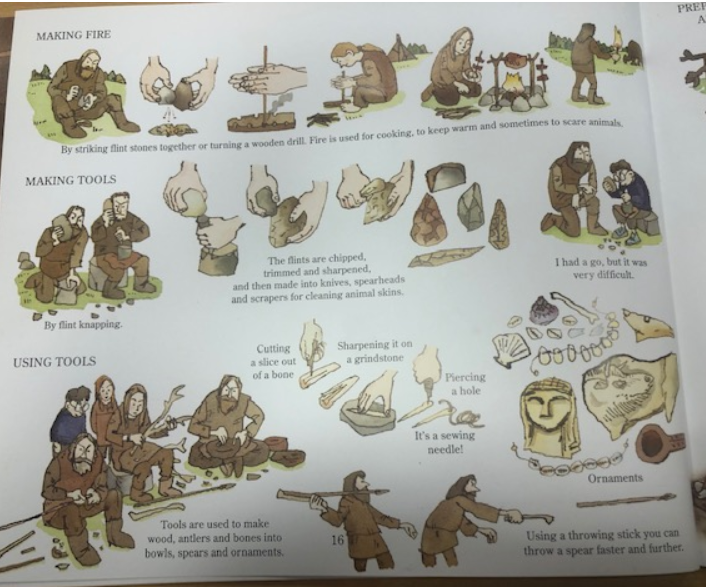 Look through this page to find out all the things they made in the Stone Age



This could help you with your own sentences today.
https://classroom.thenational.academy/lessons/to-explore-conjunctions-c4wkee?activity=video&step=1
Watch this video for more information 
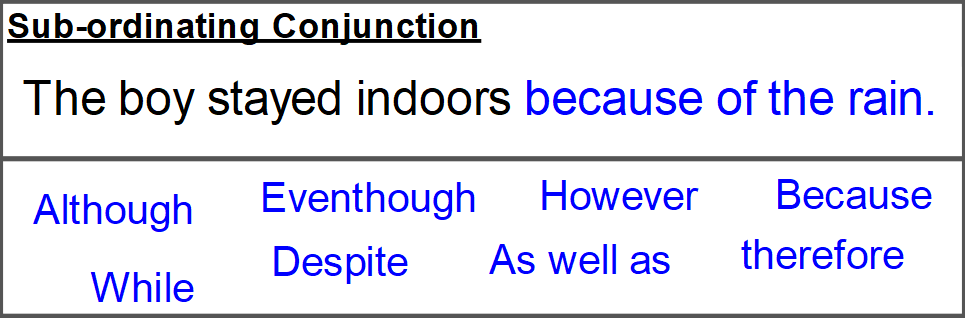 1. The Stone Age Boy really enjoyed learning the Stone Age ways, although ________________________________________________________________________

2. During the Stone Age they made their own tools because ________________________________________________________________________

3. The camp helped the boy to start a fire, as well as ________________________________________________________________________.
Now try and write 3 sentences of your own
4. _______________________________________________________________________________________________________________________________________________


5. __________________________________________________________________________________________________________________________________________________

6. ________________________________________________________________________________________________________________________________________________.
Thursday 28th  January
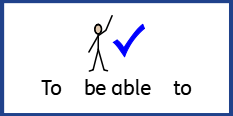 L.O To be able to use time openers
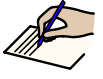 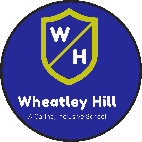 Subject: English
L.O To be able to spell words from the Y3/4 word list
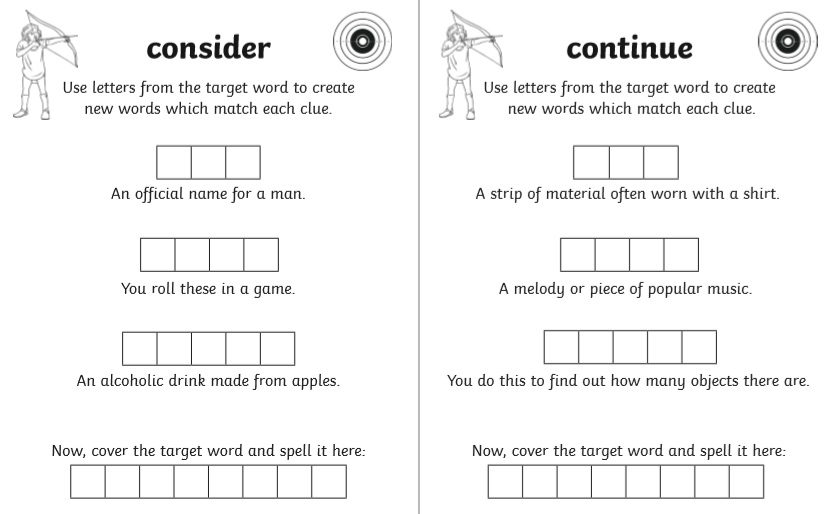 Have a think about what we’ve read in Stone Age Boy so far, then read the next few pages
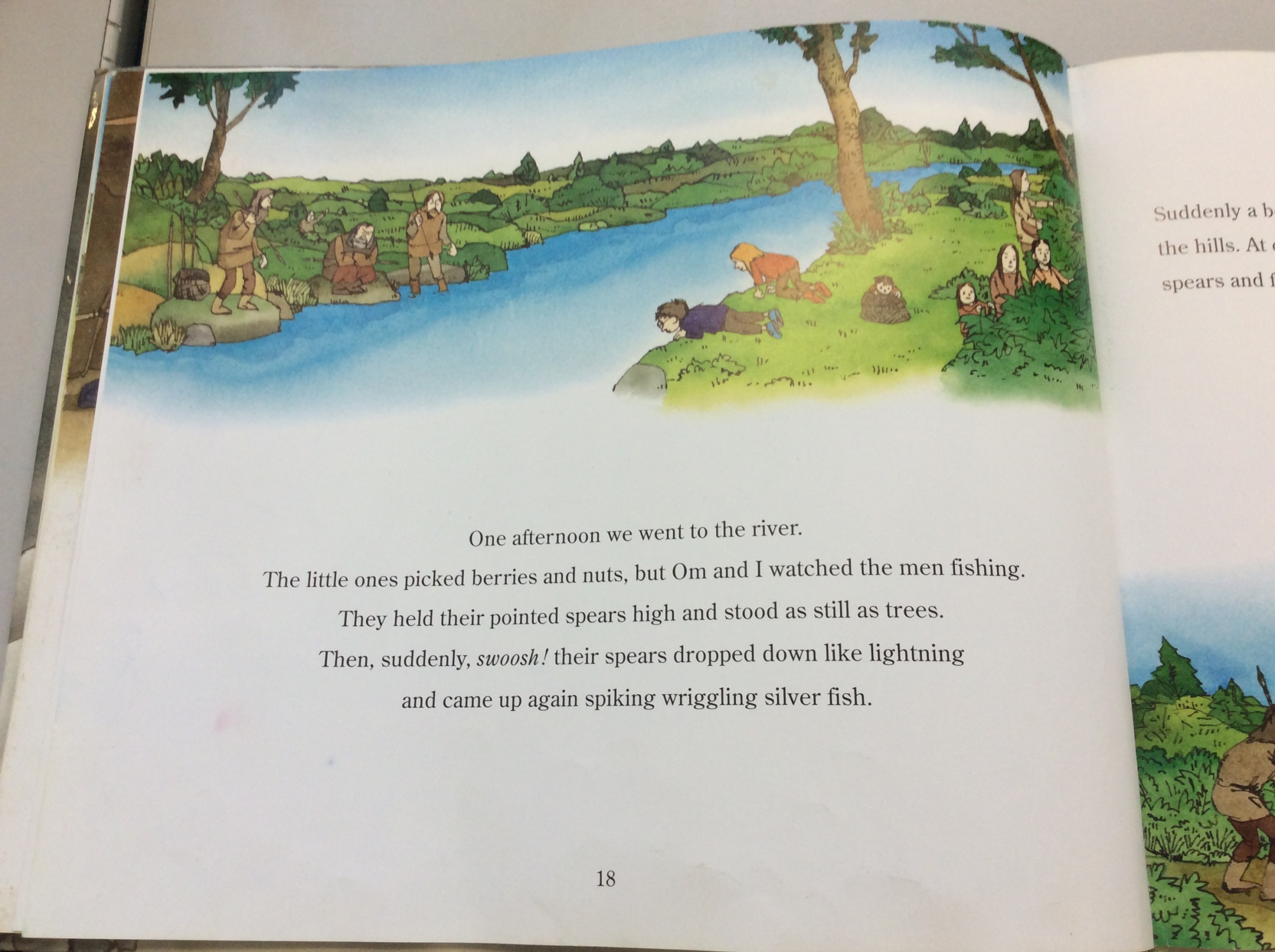 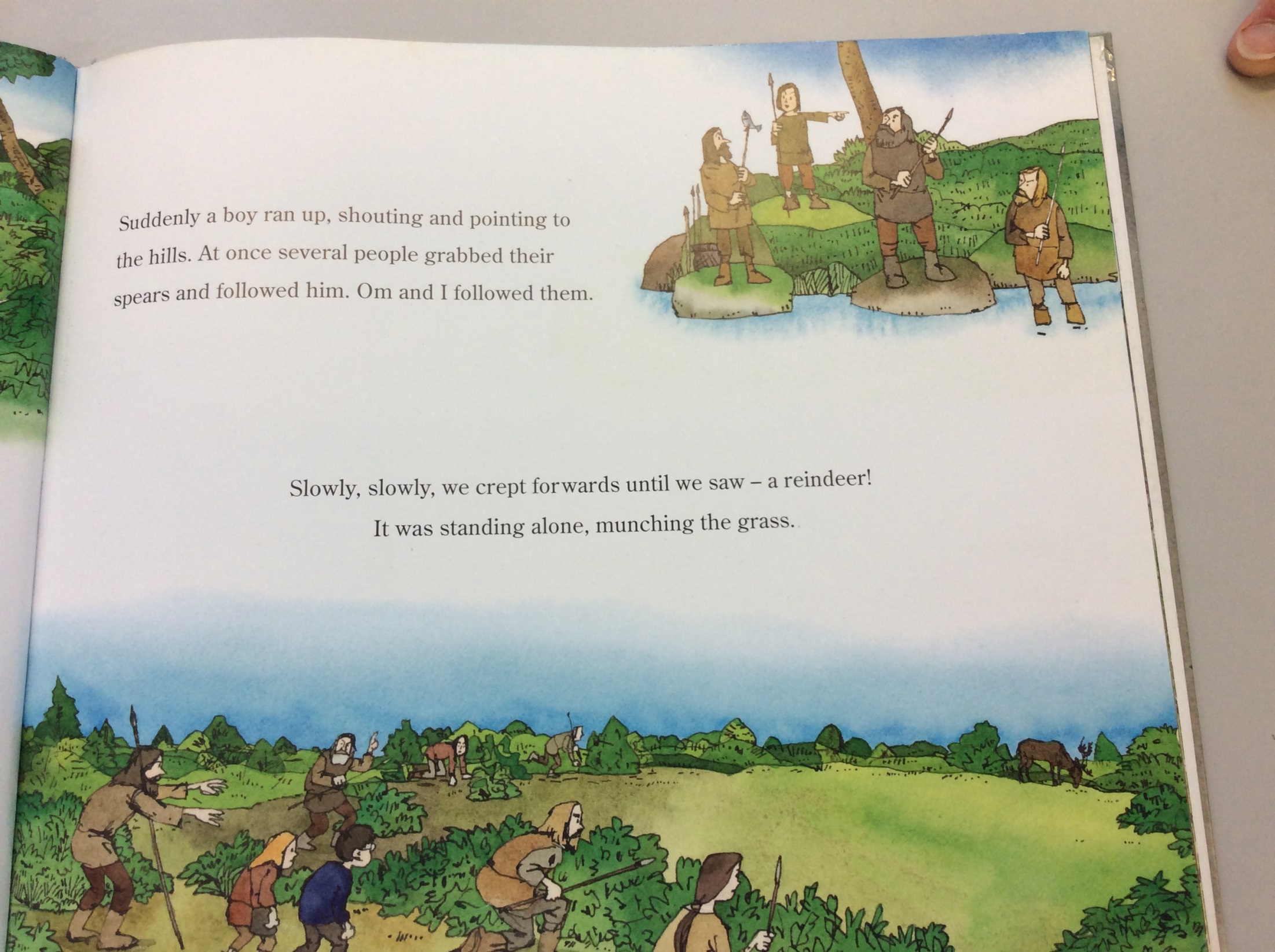 Time Openers tell us when something happens

E.g. That afternoon, we went to the river.

Remember the comma after the opener
Firstly,
Next 
After that,
In the morning, 
After a while, 
________________
________________
________________
________________
________________
________________ 
________________
________________
________________
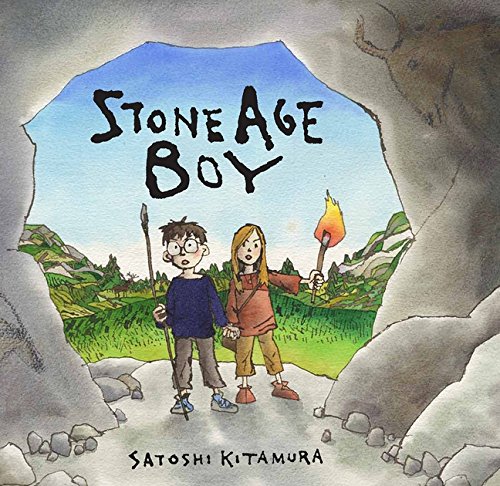 Have a think about what has
happened to the boy in the story so far. 


Make a list of all the time openers you can think
Add a time opener for the first few sentences and then write 4 of your own. 


_________________, the boy was happily walking in the woods.

2. __________________________, he found himself in a strange place where everything looked different.  

____________________________________________________________________________________________________________________________________________

__________________________________________________________________________________________________________________________________________
5. ____________________________________________________________________________________________________________________________________________


6. __________________________________________________________________________________________________________________________________________


Extension
Extend one of your sentences using a conjunction

__________________________________________________________________________________________________________________________________________________
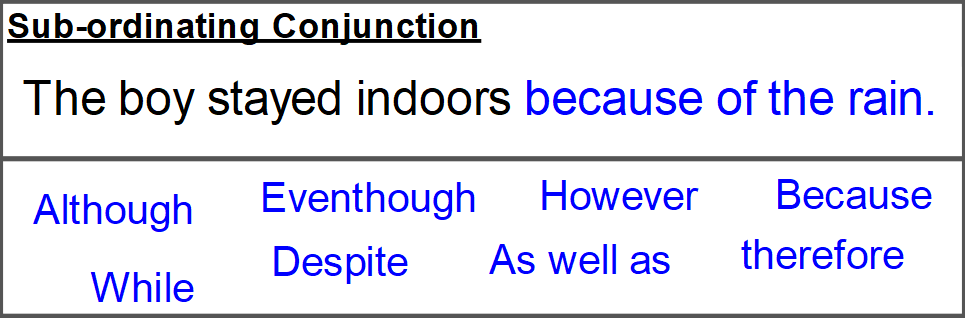 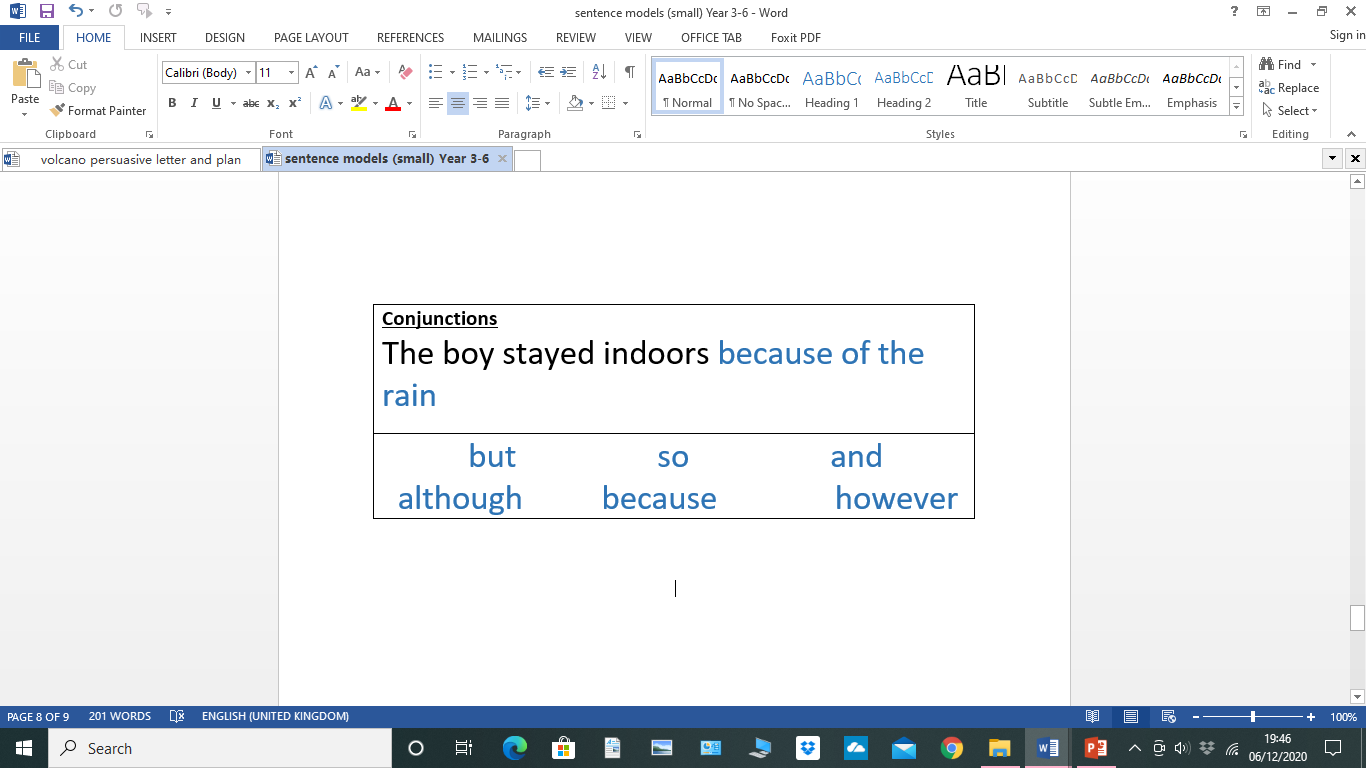 Friday 29th  January
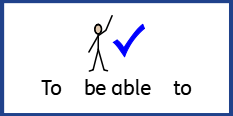 L.O To be able to write a diary entry
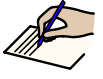 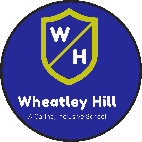 Subject: English
L.O To be able to spell words from the Y3/4 word list
Write your own sentences using these words


________________________________________________________________________________________________________________________________________________________________________________________________________________________________________________________________________________________________________________________
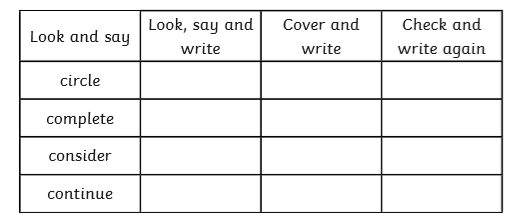 Put these in chronological order (time order) by numbering the pictures
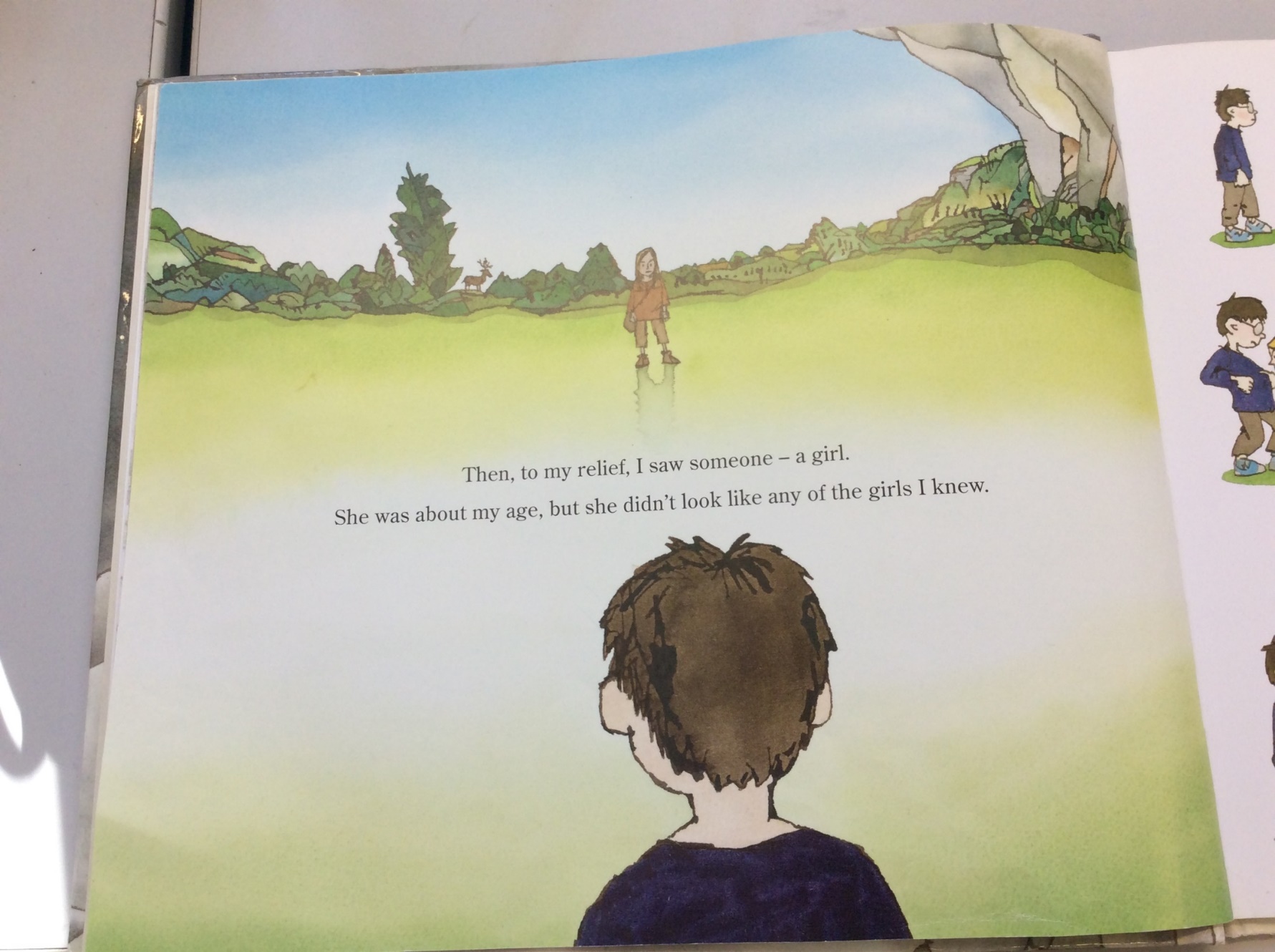 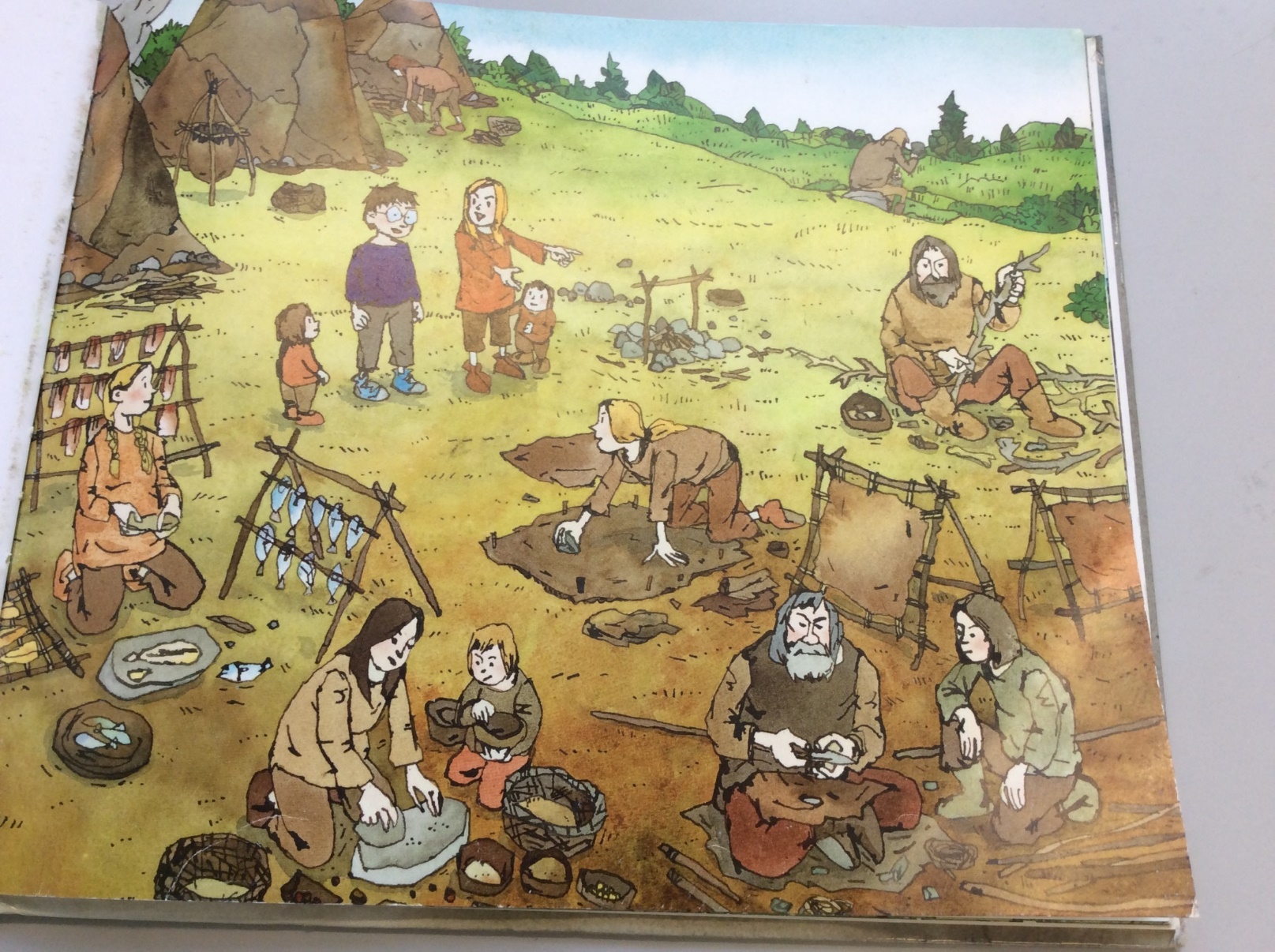 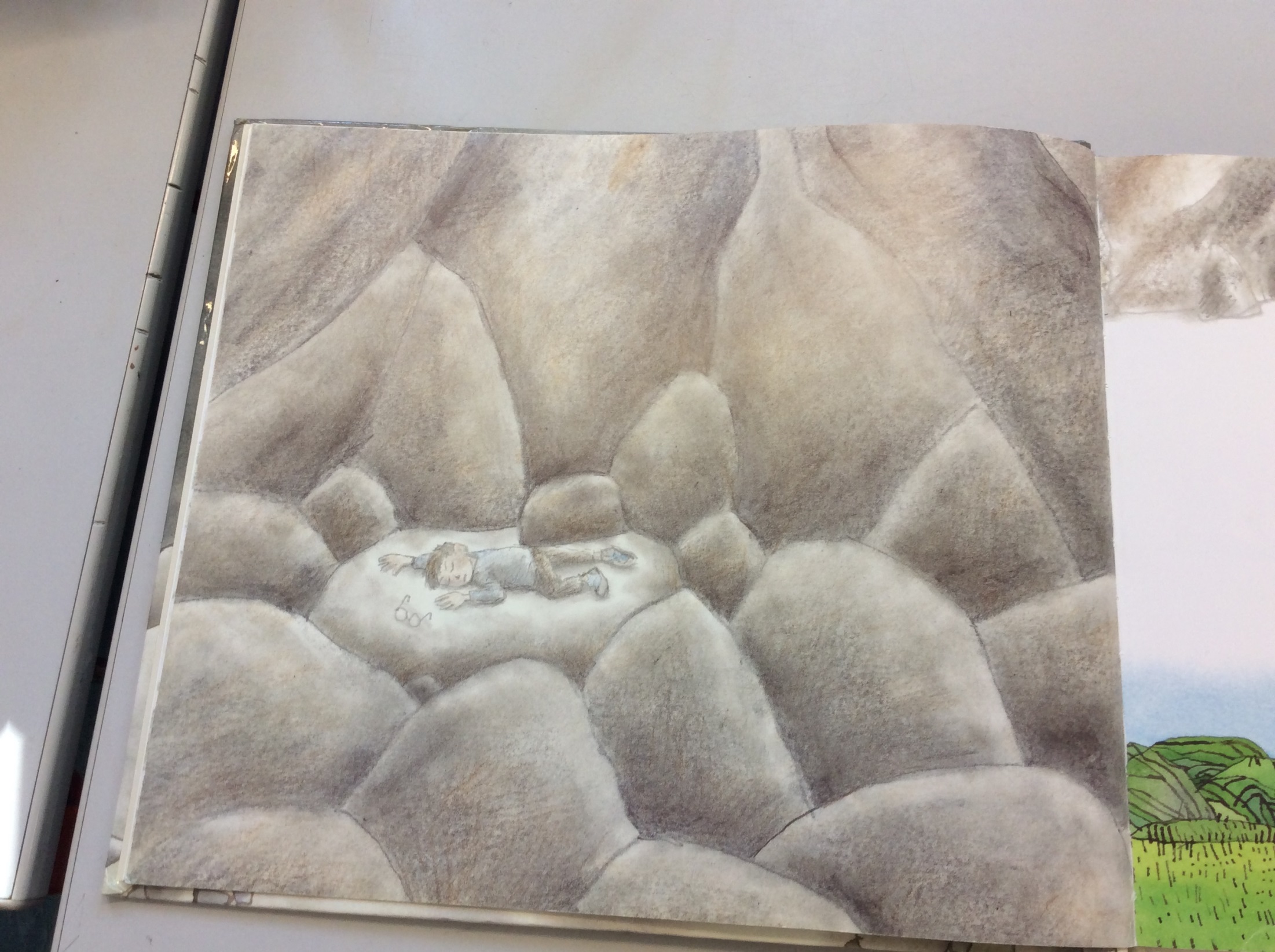 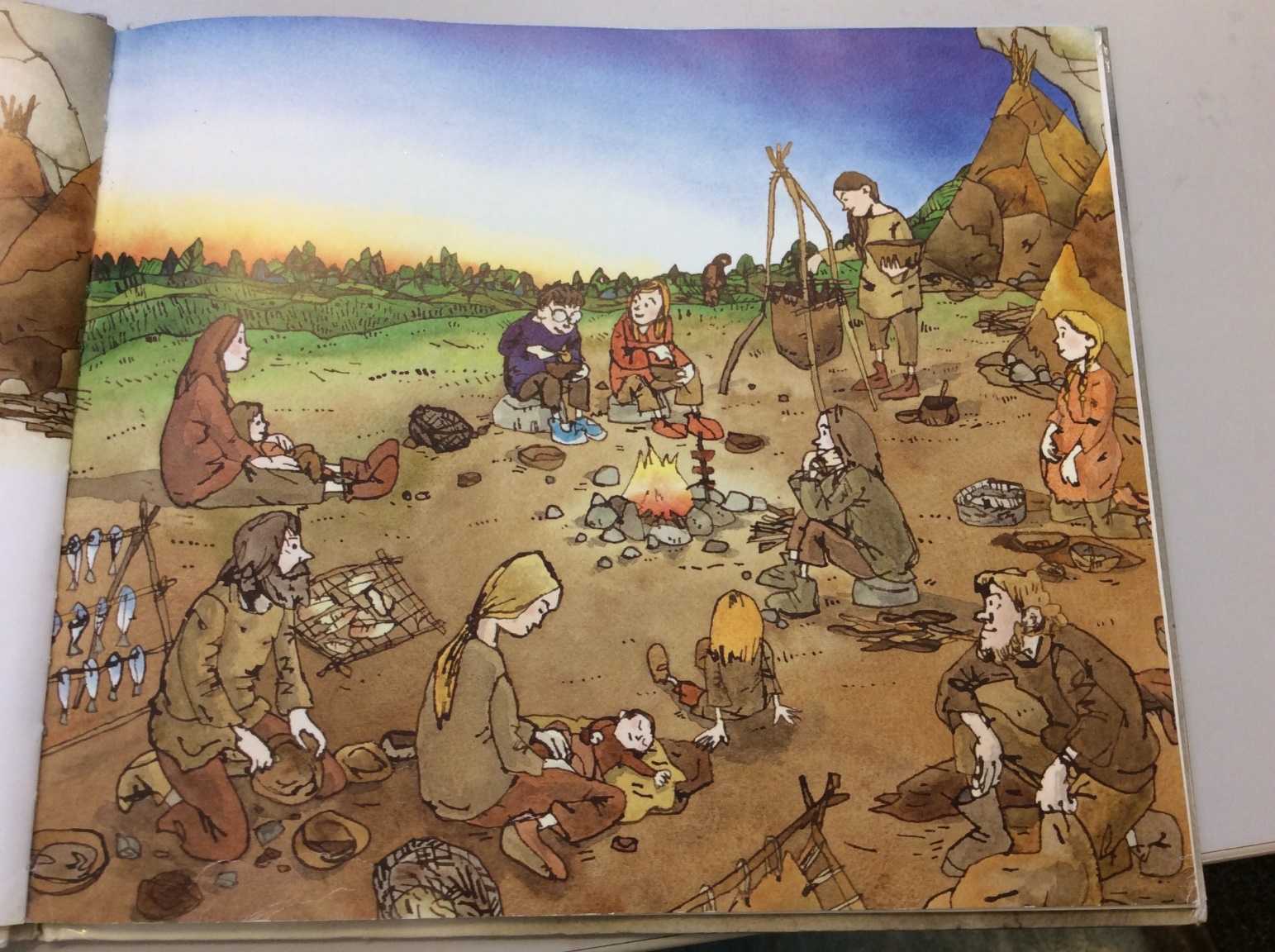 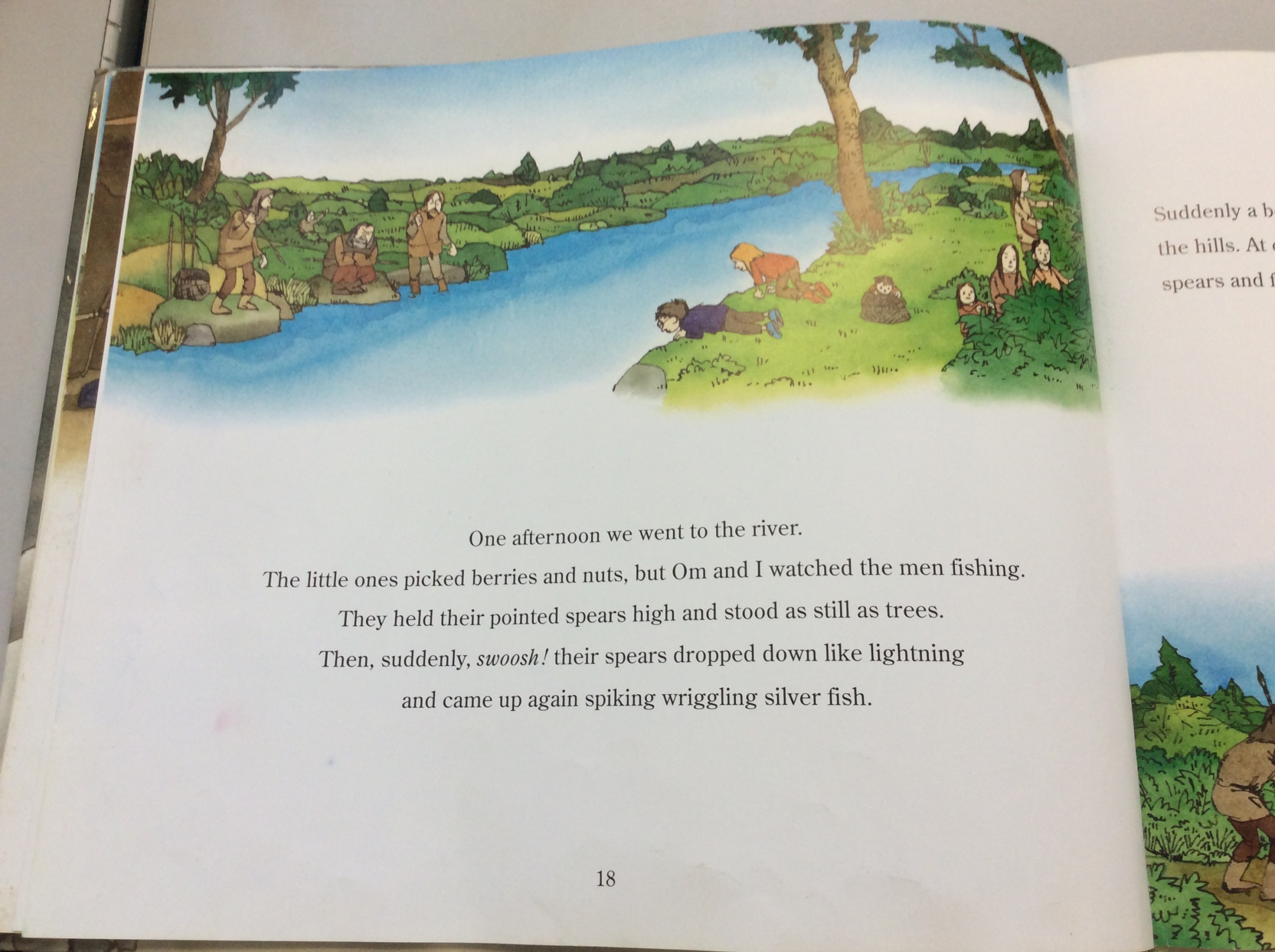 Today you are going to be the Stone Age Boy so you will write in first person.



Use the scaffold for the first paragraphs and then continue on your own. 
Try and include how you would feel and what you learnt in the Stone Age



 Dear Diary, 

Today started like a normal day and I was wandering through the __________, ___________ woods.  After a while, something strange happened and I found myself falling down down down. 


_________________, I woke up in a ___________, ____________ place. I walked around and realised I was completely lost. I felt _____________________________________________ because everything looked different.
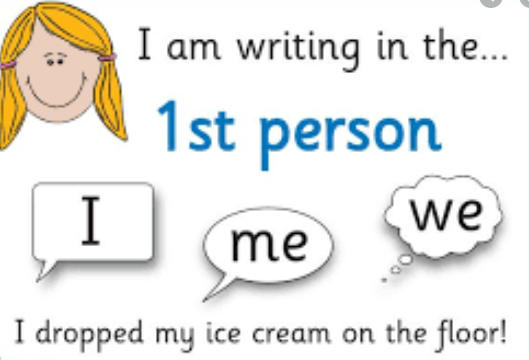 Now use the pictures that you ordered and what you know about the Stone Age.







_________________________ , I saw someone walking towards me- a girl. ___________________________________________________________________________________________________________________________________________________________________________________________________________________________________________________________________________________________________________
__________________________________________________________________________________________________________________________________________________________________________________________________________________________________________________________________________________________________________________________________________________________________________________________________________________________________________________________________
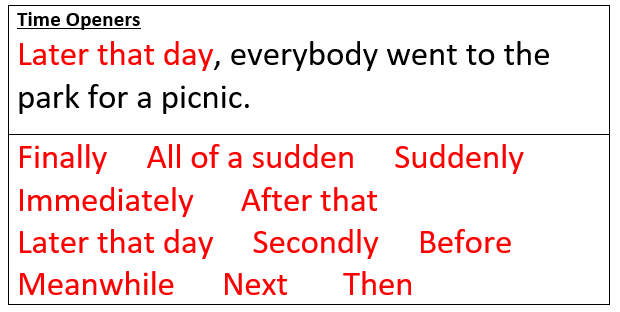 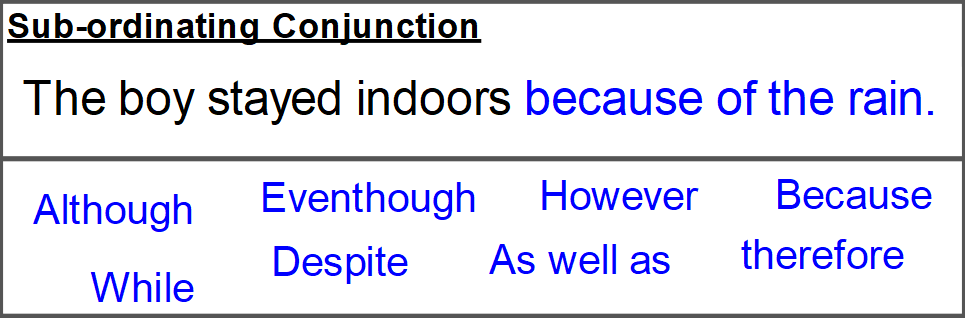 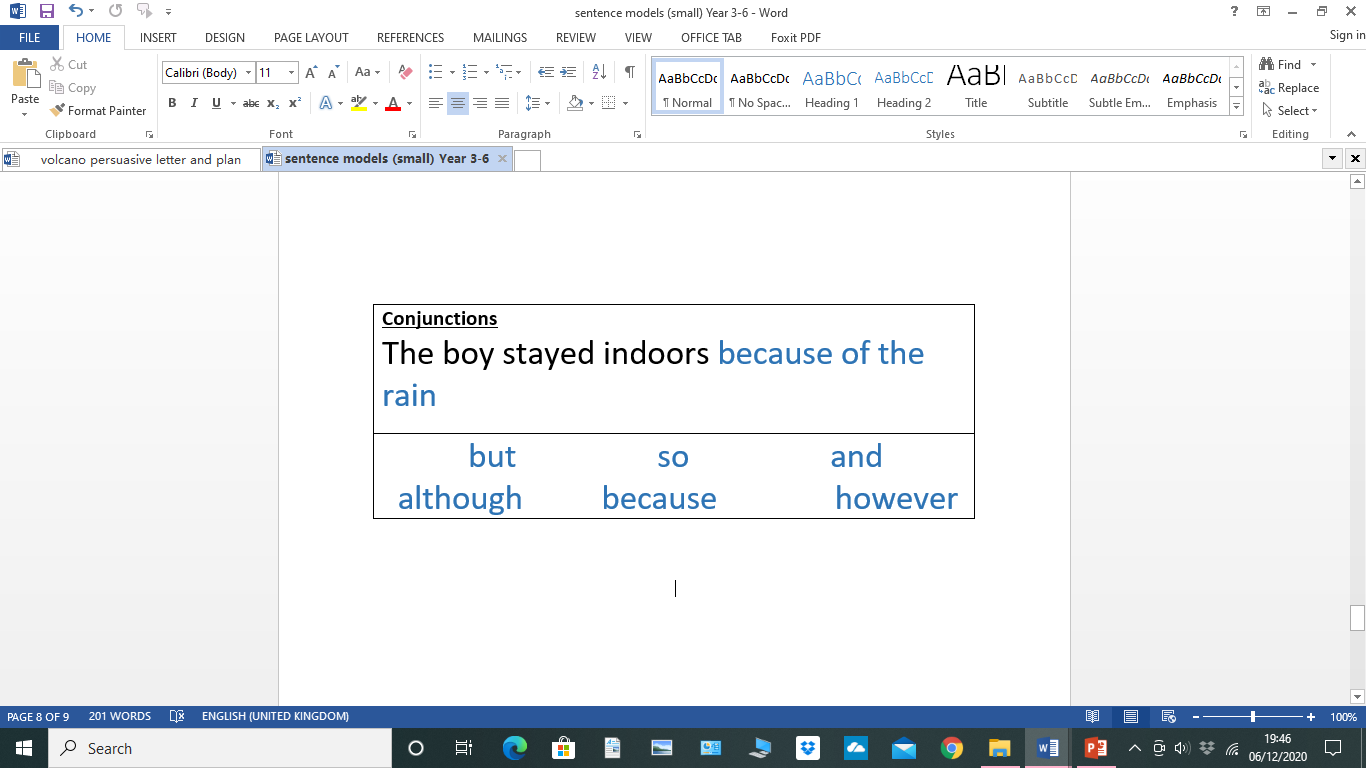 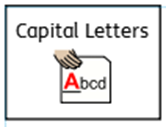 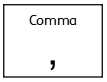 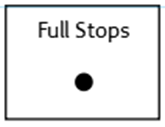 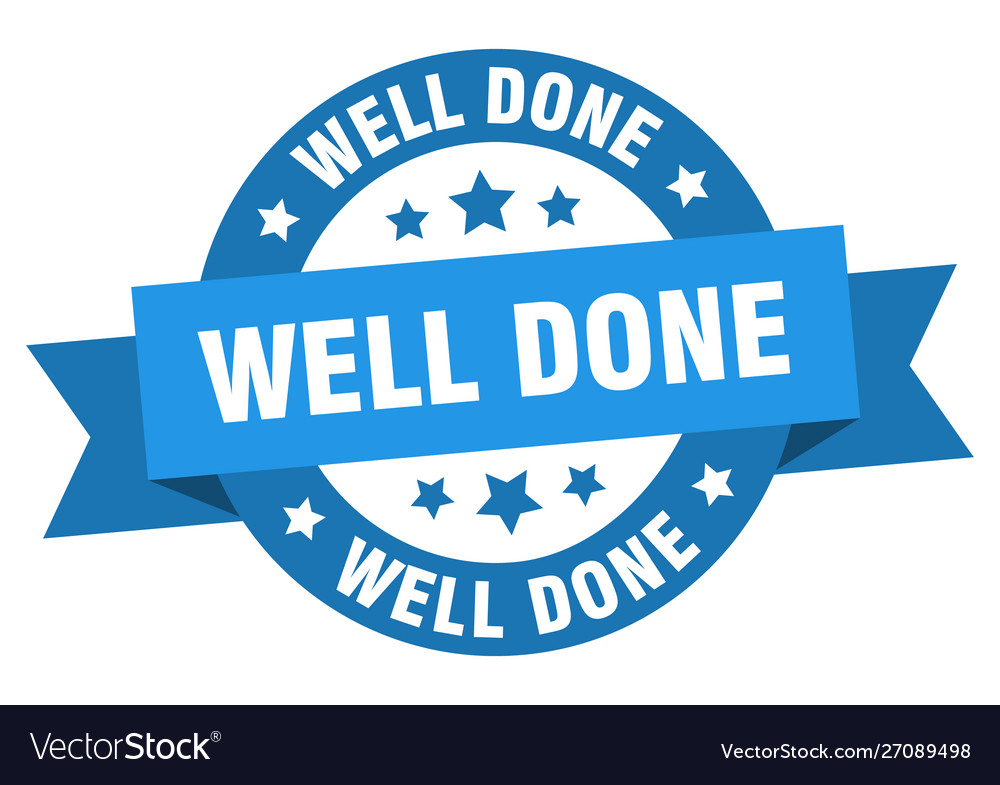 Well done everyone!

Hope everyone is ok 